Fundamentals of Data Analysis Lecture 9 Management of data sets and improving the precision of measurementpt. 2
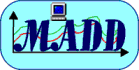 Programm for today
comparison of data sets from different laboratories;
ways to improve the precision of the measurements;
natural limitations of  the measurement capabilities
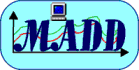 Comparing results -  Cochran’s C test
Cochran test is to assess the precision of measurements from different laboratories. This test for the extreme values ​​of variance is applied when in the group of the measurement results one variation extremely differs from the other. The only limitation of this test is that any variance must be based on the same number of degrees of freedom.
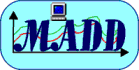 Comparing results -  Cochran’s C test
The procedure is as follows: 
1. calculate variances and order them from the smallest to the largest. Only the largest variance will interest us further.
2. then calculate ratio:




3. comparing the obtained value with the corresponding quantile C tables (eg with an array of order 0.95), if it is greater, we assume that with 95% confidence level it is more than the maximum acceptable deviation.
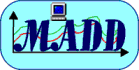 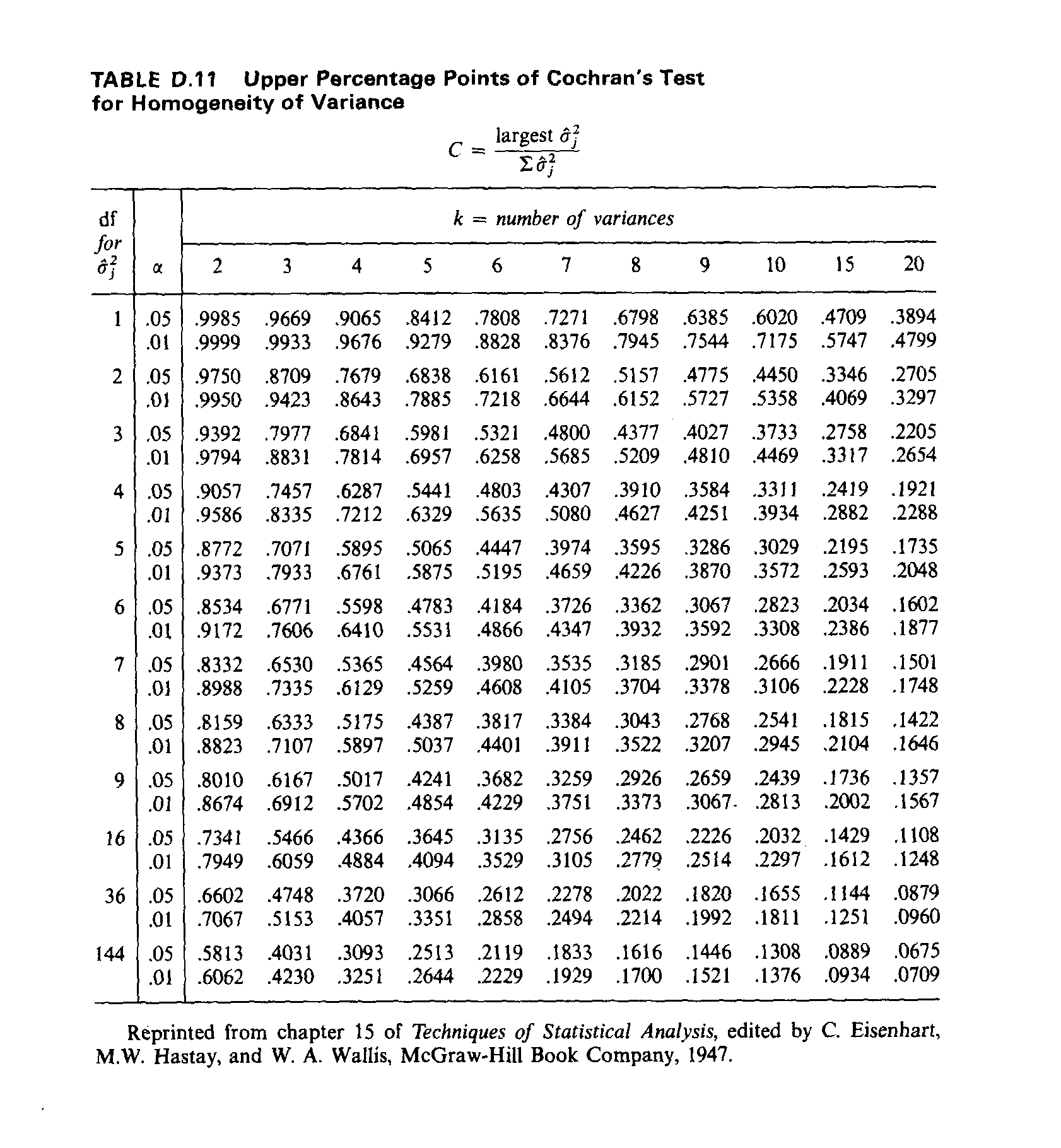 Comparing results -  Cochran’s C test
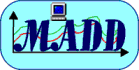 Comparing results -  Hartley’s test
If the sample size n for samples taken in k laboratory is equal, and not less than 5, to verify the results can be used the Hartley’s test, in which the variance is calculated and ordered from smallest to largest.  We calculate the value of  Hartley’s statistics as :
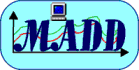 Comparing results -  Hartley’s test
In tables for given k and n, and for the desired confidence level, we looking for the critical value H (p, k, n) and compare it with the value calculated. As in the Cochran test if the calculated statistic is greater than the critical, we assume that the variances differ from each other more than is acceptable.
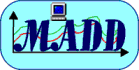 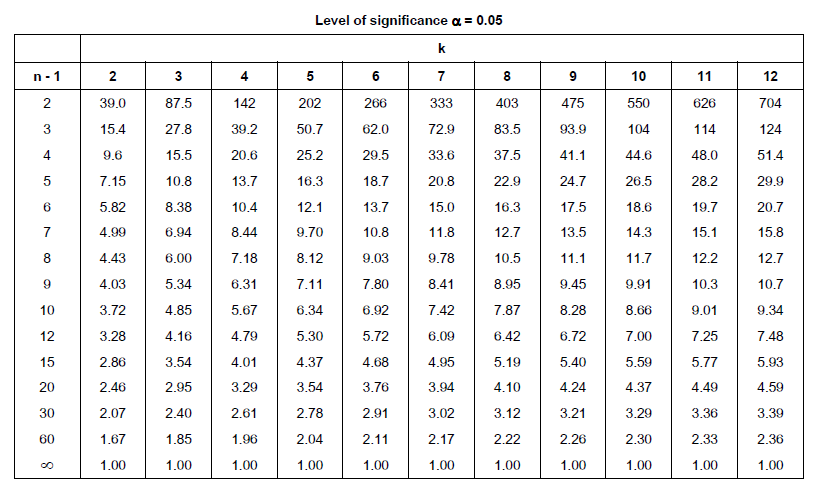 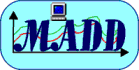 Comparing results
Three types of steel bars were tested on bending and the following results were obtained (in number of cycles needed to break the bar):
19, 16, 22, 20, 23, 18, 16
24, 21, 18, 24, 35, 33, 15
54, 74, 43, 47, 60, 67, 52
Assuming that the distribution of the number of cycles needed to break the bar is a normal distribution for the 0.05 level of significance using the Hartley’s and Cochran’s tests test  the hypothesis that the variances number of cycles are the same.
Exercise
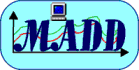 Comparing results -  Youden’s test
Youden test consists of judging the results obtained in different laboratories on the basis of the results of several carousel tests (cyclic alternating use of data resources). 

We have a number of options at the same time: 
laboratories receive the same material and have a test to measure defined quantity the same number of times (also, only one measurement is possible),
 laboratories are given the same set of materials and make measurements at the same time or, finally, 
the material is circulating predetermined number of times between laboratories.
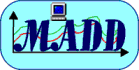 Comparing results -  Youden’s test
For each material, the laboratory obtaining the highest score gets one point, the next receive two points, three points, etc. Points added up and compared with the tables of probability distributions (all laboratories should perform the same number of measurements). Of course, if the lab continues to receive the largest or smallest results it is doubtful whether it is at all reliable. But what do you think of the lab, which quite often provides such results? Youden compiled in the tables ranges of points that should be expected from such a ranking at a given confidence level. Of course, the range of points depends on the number of laboratories included in the test and the quantities of materials for which the scores was calculated.
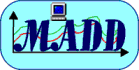 Comparing results -  Youden’s test
Example
Consider the laboratories, which we denote successive letters of the alphabet from A to J. These performed measurements of 5 quantities, which is denoted in lowercase p – t. Results of these measurements are shown in Table
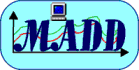 Comparing results -  Youden’s test
Example
and the score for this set of data is shown in Table
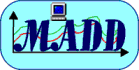 Comparing results -  Youden’s test
Example
From tables can read that for a confidence level of 95% the highest probability of correct results is when the points belong to the range of 15 to 40. Thus, there is only a 5% chance that the laboratories that have less than 15 points is carried out the measurements properly, as they have more than 40 points Thus, our test indicates that the results from the A laboratory are not sufficiently reliable.
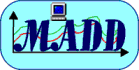 Improving the precision of measurement
The standard error of the difference between the two mean values ​​increases with the difference between the values ​​of the standard deviation σ and is decreasing with increasing number of repetitions n:

	
So the method to improve the precision of measurements can be reduced variability (scatter) within a series of measurements the quantity measured or increase the effective number of measurements (repetitions).
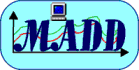 Improving the precision of measurement
The precision of the measurement can be improved by:
 1.	increasing the number of measurements;
 2.	 careful selection of interactions;
 3.	 improvement of measurement techniques;
 4.	 selection of experimental material;
 5.	 choice of instrument;
 6.	 performing additional measurements;
 7.	 planning group and preliminary experiments.
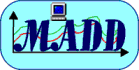 Improving the precision of measurement
The precision of the measurement may be increased by extending the measurement series, but the degree of improvement decreases rapidly with an increase in the number of measurements. For example, if four measurements have done to increase the precision of measurements twice (assuming calculation of two averages), perform as many as 16 measurements.
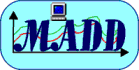 Improving the precision of measurement
The reason is that the level of confidence :


 
and statistic t decreases with an increase in the number of repeats, causing decreasing of the growth rate of precision. When planning the experiment, you need to be sure that the established number of repetitions will allow us to detect differences in the amplitude of interest to us. Do not do the experiments if we can not increase the number of measurements in a sufficient manner, nor do we have any other way to improve the accuracy and the probability of obtaining the correct results is too low.
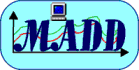 Analysis of covariance
One of the techniques which reduces the experimental errors is to reduce the volatility of Y (the quantity measured) associated with the independent variable X (impact). This technique is called the analysis of covariance.
The term covariance is complicated both from the point of view to carry out the necessary calculations, as well as from the point of view of the interpretation of the results.
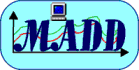 Analysis of covariance
Algorithm of simple calculations is as follows:
1. we carry out a preliminary analysis of variance by calculating: appropriate degrees of freedom df and the sum of the squares SSX and SSY, the average sum of squares MSX and MSY, and the value of statistics F;
2.	 calculate the sum for individual effects (Ttx and Tty ) and blocks (Tbx and Tby ), and the correction factor:
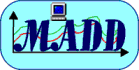 Analysis of covariance
3. on that basis the sum of products is calculated for the blocks:


for effects:


total sum:

and the sum of residual :
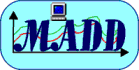 Analysis of covariance
4. we still have to calculate the deviation of the linear regression coefficient between variables X and Y:


which determines if we would be the sum of squares for the impact Y X Y, and has one degree of freedom less than the error. Degrees of freedom for "impacts with an error" get by adding the appropriate degrees of freedom for the individual effects and the error.
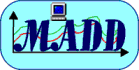 Analysis of covariance
The value of F-statistic will increase with the improvement of measurement techniques. However, interpretation of the results depends on how strongly influence on the value of the independent variable X in our experiment.
 If the value of X can vary only within a narrow range, and before the changes observed very large range of variation of the variable Y, which decreased significantly after the change, it means that Y is exaggerated variability due to the randomness, and therefore changes in Y should be interpreted very carefully.
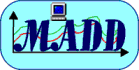 Boundary possibilities of measurement
The primary stage of measurement - the interaction of the sensing element (sensor) with the test physical process is inherent connected with the part mapping of the process properties and disturbance (to a lesser or greater extent) the course of the process, the thermodynamic equilibrium, form fields, etc., which are associated with loss of information.
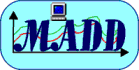 Boundary possibilities of measurement
Further loss of information are associated with formation and processing of the measurement signal through the measuring instrument
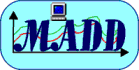 Thank you for attention!
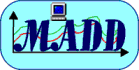